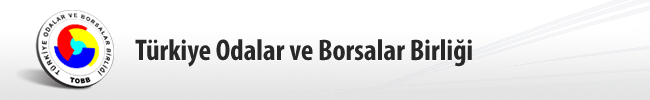 Reel Sektör Araştırma Geliştirme ve Uygulama Daire BaşkanlığıSanayi MüdürlüğüMETAL OLMAYAN ÜRÜNLER
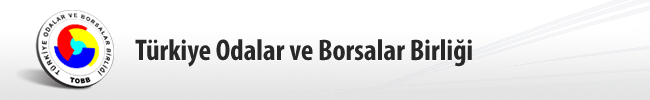 Seramik Yer Karosu ve Duvar Karosu
A. Müjdat BAYRAMOĞLU
Metalurji Mühendisi
Reel Sektör Ar-Ge ve Uygulama Dairesi
Harman Hazırlama
Harman hazırlama işlemi değirmenlerde yapılır.
Değirmenlerin öğütme kapasitesi
  
K = Değirmenlere bir şarjda konan toplam katı madde miktarı (kg) 
S = Ortalama öğütme süresi (saat)
D (ton/gün) = (K x 24) / (s x 1.000) (kuru)
Reel Sektör Ar-Ge ve Uygulama Dairesi
Şekillendirme (Presler)
Yer ve Duvar Karosu Şekillendirme Kapasitesi (P) 

Sort =(Maks. strok+Min. strok )/2 (strok/dk) 
A= preste 1 strokta şekillendirilen yarı mamul toplam boyutu (m2)
N= pres adedi
P = Sort x A x N x 60 (m2/saat) x R
Reel Sektör Ar-Ge ve Uygulama Dairesi
Pişirme	1. Bisküi Fırınları
a- Tünel veya pasaj fırın kapasitesi (TF)
B = Fırına 1 vagonun veya pasajın verilme süresi (dk) 
	n = 1 vagona veya pasaja yüklenen karo miktarı (m2) 
	

	1.440= 60 (dk/saat) x 24 (saat/gün)
TF= (1.440 x n) / B (m2/gün)
b- Rulolu (Roller) fırın kapasitesi (RF)
L= Fırın boyu (m.) 
	b= Fırın genişliği (m.) (kenar boşlukları dahil) 
	T= Pişirme süresi (dk)

 
	1.224= 60 (dk/saat) x 24 (saat/gün) x % 85
RF= (1.224 x L x b) / T (m2/gün)
Reel Sektör Ar-Ge ve Uygulama Dairesi
Ham Madde İhtiyacı Hesabı
1.000 m2 mamul yer karosu için gerekli ham madde
	- Tek pişirim için = 22.973 Kg
	- Çift pişirim için = 26.593 Kg 
 1.000 m2 mamul 6 mm. Duvar Karosu (karo fayans) için gerekli ham madde 	= 13.939 Kg
Sır İhtiyacı Hesabı
1.000 m2 Mamul Yer Karosu İçin = 1.407 Kg
 1.000 m2 Mamul 6 mm. Karo fayans İçin= 1.087 Kg
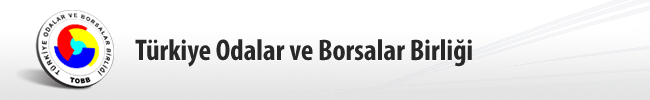 Pişmiş Kilden Yapı Gereçleri Kiremit ve Tuğla
A. Müjdat BAYRAMOĞLU
Metalurji Mühendisi
Reel Sektör Ar-Ge ve Uygulama Dairesi
Kiremit ve Tuğla - I
Tuğla ve Kiremit üretimi 4 aşamadan oluşur: Toprak hazırlama ve çamur karma, Şekillendirme (Presler), Kurutma, Pişirme. 
 Kapasite için pişirme fırınları hacimleri esas alınır.
 a) Hoffman veya Zikzak fırınlarda:
1 m3 fırın hacmine 120-140 Adet tuğla veya kiremit
1 Ayda 4 - 9 şarj yapılacağı kabul edilir.
Sun’i kurutma varsa: 10 - 12; Yoksa: 8-10 ay/yıl
Suni kurutması bulunan fabrikalar için kapasite: 


Suni kurutması olmayan fabrikalar için kapasite:
K (Adet/Yıl) = Fırın Hacmi (m3) x (4 – 9) x (120-140) x (10 – 12)
K (Adet/Yıl) = Fırın Hacmi (m3) x (4 – 9) x (120-140) x (8 – 10)
Reel Sektör Ar-Ge ve Uygulama Dairesi
Kiremit ve Tuğla - II
b) Tünel fırınlarda: Tünel fırınlarda günde 24 saat, yılda 330 iş günü esas alınarak kapasite hesaplanır. 


 Toprak ihtiyacı:



 Kömür ihtiyacı: Tuğla: 2,8 kg./adet; Kiremit: 3 kg/adet
 Suni kurutması bulunmayan firmalarda;
1 kg pişmiş tuğla için: 320 – 400 kCal/Kg,
1 kg pişmiş kiremit için: 250 – 400 kCal/Kg
K (Adet/Yıl) = ….. (adet/saat) x 24 saat x 330 gün
Tuğla üretiminde; K (Adet/Yıl) / 285 – 330 = ….. (Ton/yıl) 
Kiremit üretiminde; K (Adet/Yıl) / 260 – 310 = ….. (Ton/yıl)
Reel Sektör Ar-Ge ve Uygulama Dairesi
Kiremit ve Tuğla - III
Suni kurutması bulunan firmalarda;
1 kg pişmiş tuğla için: 400 – 550 kCal/Kg
1 kg pişmiş kiremit için: 450 – 600 kCal/Kg
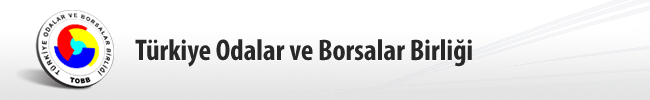 Çimento, Klinker ve Kireç Kriterleri
A. Müjdat BAYRAMOĞLU
Metalurji Mühendisi
Reel Sektör Ar-Ge ve Uygulama Dairesi
1- Çimento, Klinker
Geçmiş üretimler ve kronometraj ile fırının günlük (24 saat) kapasitesi tayin edilir.

Klinker Üretiminde İhtiyaç Maddeleri: 
Kil-Kalker = Klinker x 1,6
Patlayıcı, Alçı, Demir Oksit, Ateş Tuğlası, Bilya, silpeps, Kaplama plakası, Kağıt Torba ve Fuel-Oil
Reel Sektör Ar-Ge ve Uygulama Dairesi
2- Kireç Ocakları
24 saat , 250 gün üzerinden sönmemiş kireç miktarı bulunur.
İhtiyaçlar:
kireç taşı (ton) = sönmemiş kireç (ton) x 2,2
linyit kömürü (ton) = sönmemiş kireç (ton) x 0,4
 veya 
kok tozu (ton) = sönmemiş kireç (ton) x 0,4/3 
Uygulamada;
Eberhart fırınlarda : 300 gün
Dikey (Maerz vb.) fırınlarda : 330 gün
Döner fırınlarda : 350 gün
Üzerinden rapor düzenlenebilir.
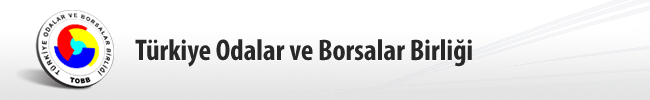 Başka Yerde Sınıflandırılmamış Metal Olmayan Mineral Ürünler
A. Müjdat BAYRAMOĞLU
Metalurji Mühendisi
Beton Eleman Üretimi
Kilitli Parke Taşı (m2) ve Beton Bordür (Adet)
Beton ve Betonarme Borular (Adet)
Beton Briket (Adet)
Beton Blok (Adet)
Prefabrik Yapı (Öngerilimsiz (m3)–Öngerilimli (m2) 
Kent Mobilyaları, Çevre Düzenleme Elemanları (m3)
a = Beton eleman makinası kapasitesi m2,adet,m3/saat
R = Randıman (% 80) 
A = Yıllık kapasite;
Yeterli kapalı alan varsa A= a x 8 x 300 x 0,80 
Yeterli kapalı alanı yoksa A= a x 8 x 240 x 0,80
Reel Sektör Ar-Ge ve Uygulama Dairesi
Mermer Blok Kesme ve Mermer Levha I
1 - Katrak
K1= n x v x L x 8 x G (300) x R (%60-85)
n = Bıçak sayısı 
v = Kesme hızı (metre/saat) 
L = Kesilen blok boyu (metre) 
R = Verim faktörü %60 - %85


 
Z = Mermer levhanın kalınlığı (metre)
K1 = K1 x Z x 2700 kg/m3 = …. Kg/yıl
Reel Sektör Ar-Ge ve Uygulama Dairesi
Mermer Blok Kesme ve Mermer Levha II
2 - Elmas diskli biçme makinaları (ST) 
Kesim süresi kronometre ile belirlenir 
R= Verim faktörü %60-%85 
Günde 8 saat yılda 300 iş günü K2 = m2/yıl
K2 = K2 x Z x 2700 kg/m3 = …. Kg/yıl
KToplam = K1 + K2 …. Kg/yıl
İhtiyaç Maddeleri 
Mermer blok (m3) V= K x Z (m3/yıl) x 1,1-1,3
Mermer levhanın kalınlığı = Z (metre)
Reel Sektör Ar-Ge ve Uygulama Dairesi
Kırma Taş İmalatı 1
Kırmataş (Agrega, Mıcır gibi) üretim miktarı çalışır vaziyetteki konkasörlerin kapasiteleri (Ton/saat) esas alınarak hesaplanır.
K = Kırıcı Kapasitesi (ton/saat) x 8 x G x R
K = Konkasör kapasitesi (ton/yıl)
G = Gün sayısı 240 - 300 gün/yıl 
R= Verim faktörü %75-%85
Reel Sektör Ar-Ge ve Uygulama Dairesi
Kırma Taş İmalatı II
Üretim Hesabı
Mıcır cinsleri (1, 2 ve 3 no'lu) Tablo II de ayrı ayrı belirtilebilir
Mıcır (1, 2, 3 No'lu) = K (ton/yıl) x 0,65
Taş Tozu = K (ton/yıl) x 0,35
Reel Sektör Ar-Ge ve Uygulama Dairesi
Kırma Taş İmalatı III
İhtiyaç Maddeleri
K (ton/yıl) kalker, dolomit gibi kayaçlar
Motorin (ton/yıl)
Motorin = Toplam Motor Gücü (KW) x
                  0,25 x 8 x G x 0,001
Reel Sektör Ar-Ge ve Uygulama Dairesi
Hazır Beton I
Beton Santrali Kapasitesi:
K1 (m3/yıl) = Kh x 8 x G x R
Kh = Beton santralinin saatlik kapasitesi
        (m3/saat) 
G = Bölgeye göre 240 ile 300 gün/yıl
R = Verim faktörü % 75 - % 90
Transmikserlerin Kapasitesi:
K2 (m3/yıl) = Vt x ( 8/T) x G
Vt = Transmikserlerin toplam faydalı hacimleri (m3)
G = Bölgeye göre 240 ile 300 gün/yıl 
T = Transmikserlerin dolum - inşaat sahasına gidiş - boşaltma - dönüş süresi (saat)
Reel Sektör Ar-Ge ve Uygulama Dairesi
Hazır Beton II
Üretim Hesabı
Beton Santrali (K1) ve Transmikserlerin (K2) kapasite değerlerinden küçük olanı Hazır Beton Üretim miktarı olarak esas alınır. 
 Bu değer 2,4 ile çarpılarak tesisin üretim kapasitesi ton/yıl olarak belirlenir.
Üretim Miktarı (Ton/yıl) = 2,4 (Ton/m3) x K1 (m3/yıl)
                                           veya K2 (m3/yıl)
Reel Sektör Ar-Ge ve Uygulama Dairesi
Hazır Beton III
İhtiyaç Maddeleri
Çimento               
 Agrega 
 Su 
 Katkı maddeleri
 Motorin (ton/yıl)
Motorin = Toplam Motor Gücü (KW) x 0,25 x
                 8 x G x 0,001
Reel Sektör Ar-Ge ve Uygulama Dairesi
Teşekkür Ederiz